Вода – необыкновенное вещество
Громко прозвенел звонок 
Начинается урок.
Наши ушки – на макушке, 
Глазки широко открыты.
Слушаем, запоминаем,
Ни минуты не теряем!
Урок мы будем …   Информацию из урока …Точку зрения … На вопросы … И ,конечно, без сомненья,Речь при этом …
Урок мы будем …   ИЗУЧАТЬИнформацию из урока …ИЗВЛЕКАТЬТочку зрения … ВЫСКАЗЫВАТЬНа вопросы … ОТВЕЧАТЬИ ,конечно, без сомненья,Речь при этом … РАЗВИВАТЬ!
ВЫВОД: Вода прозрачна
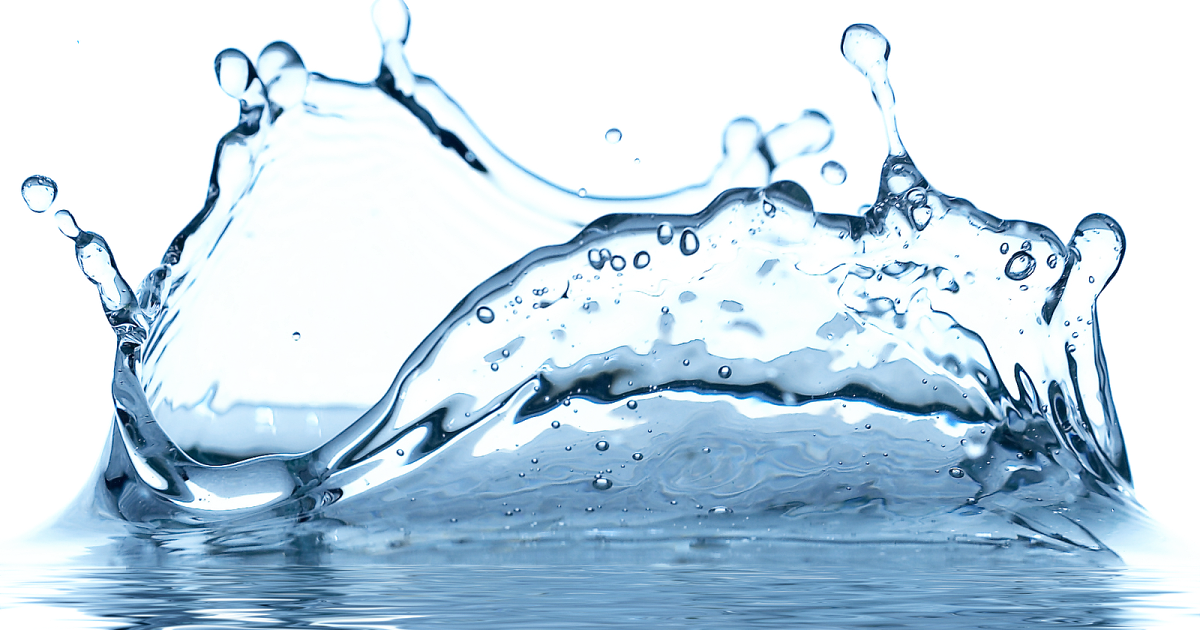 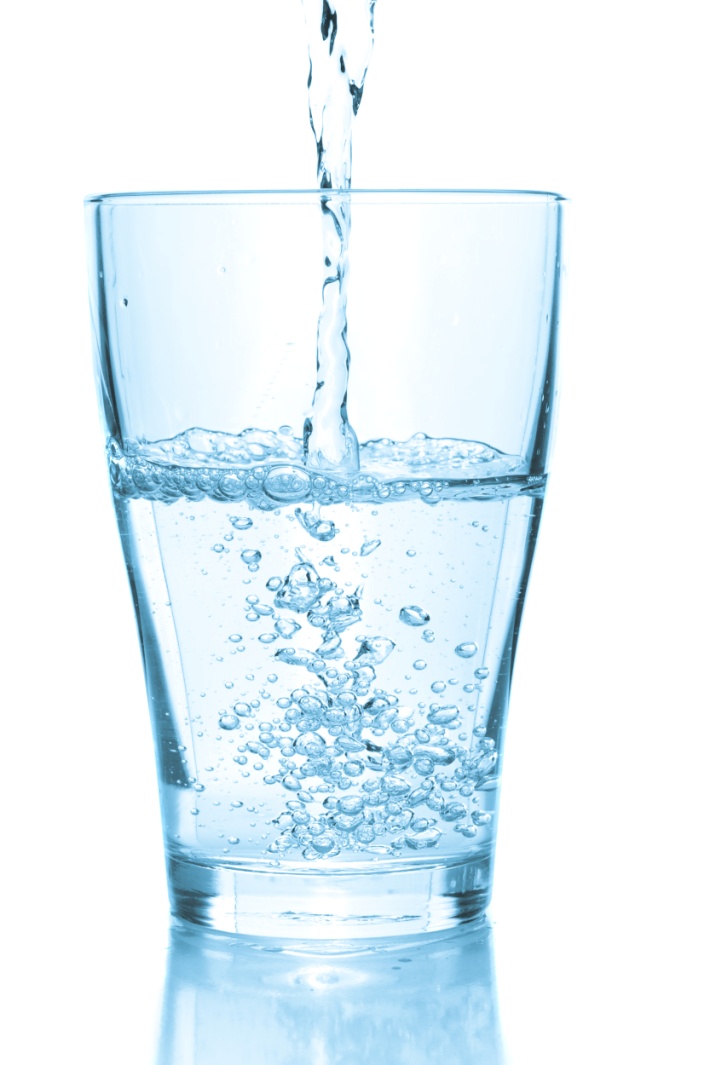 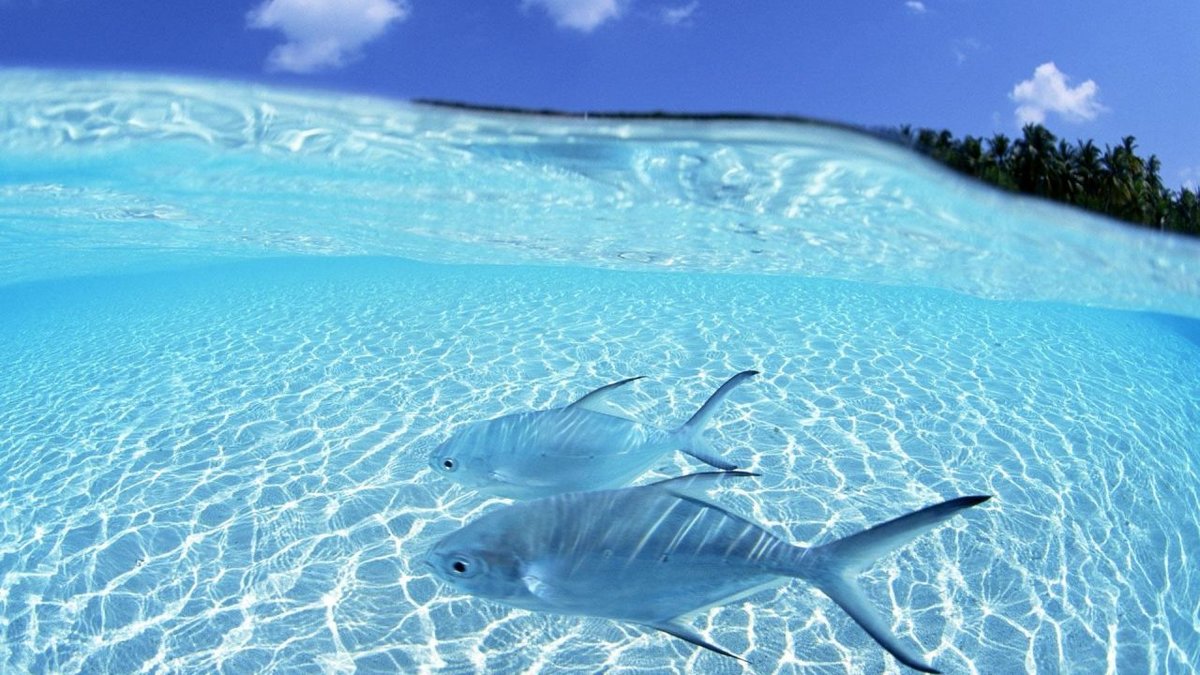 ВЫВОД: Вода не имеет цвета
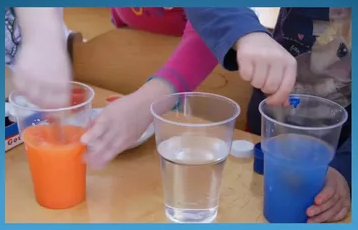 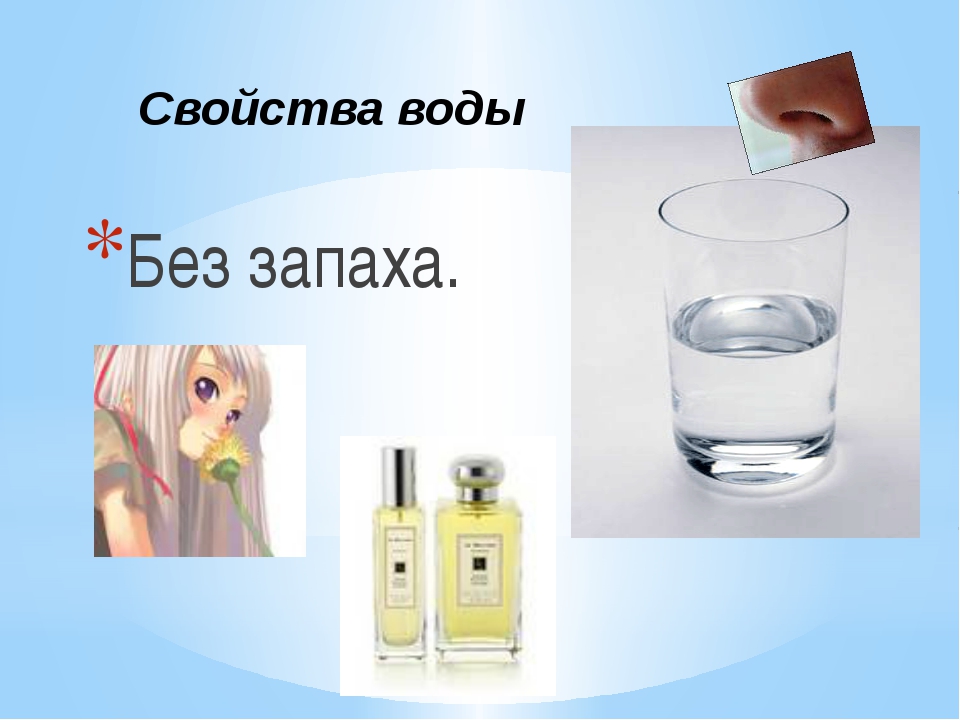 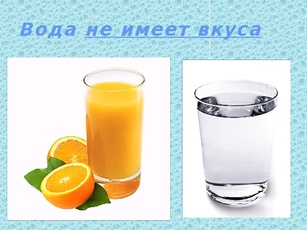 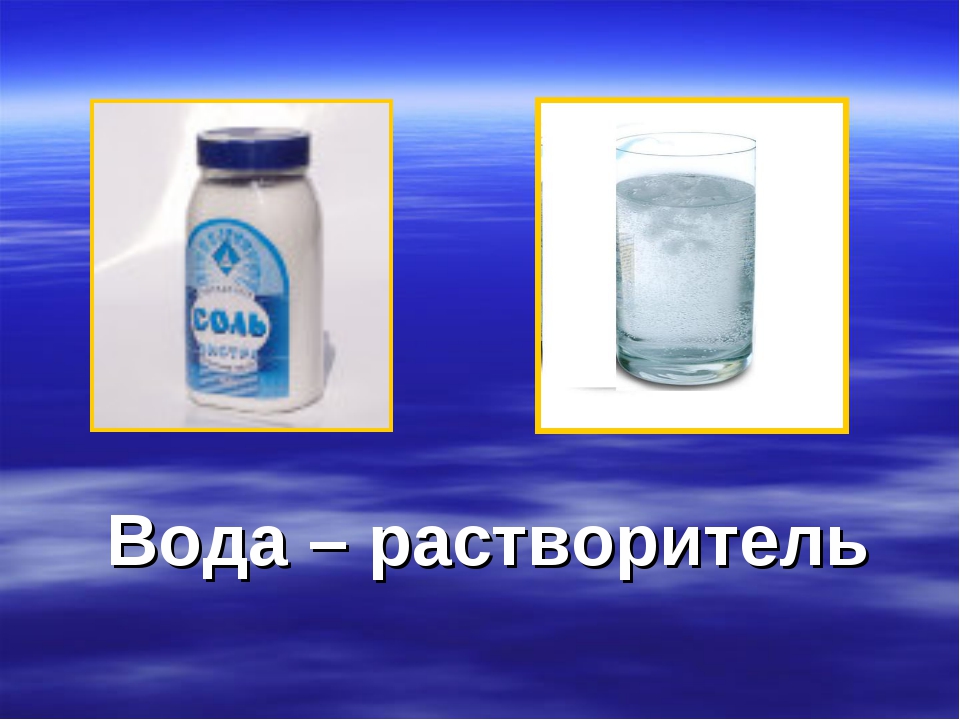 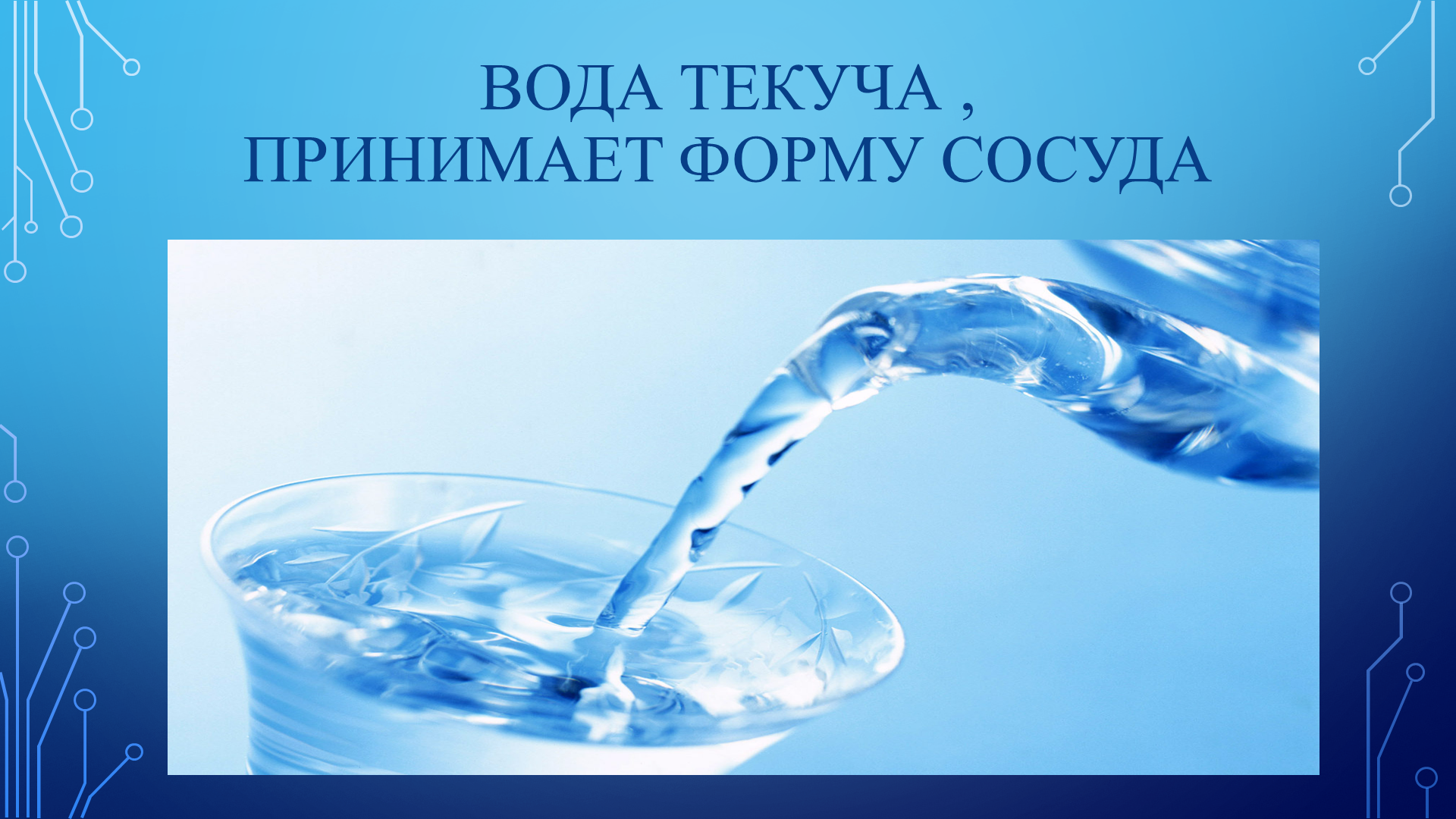 Спасибо за урок!